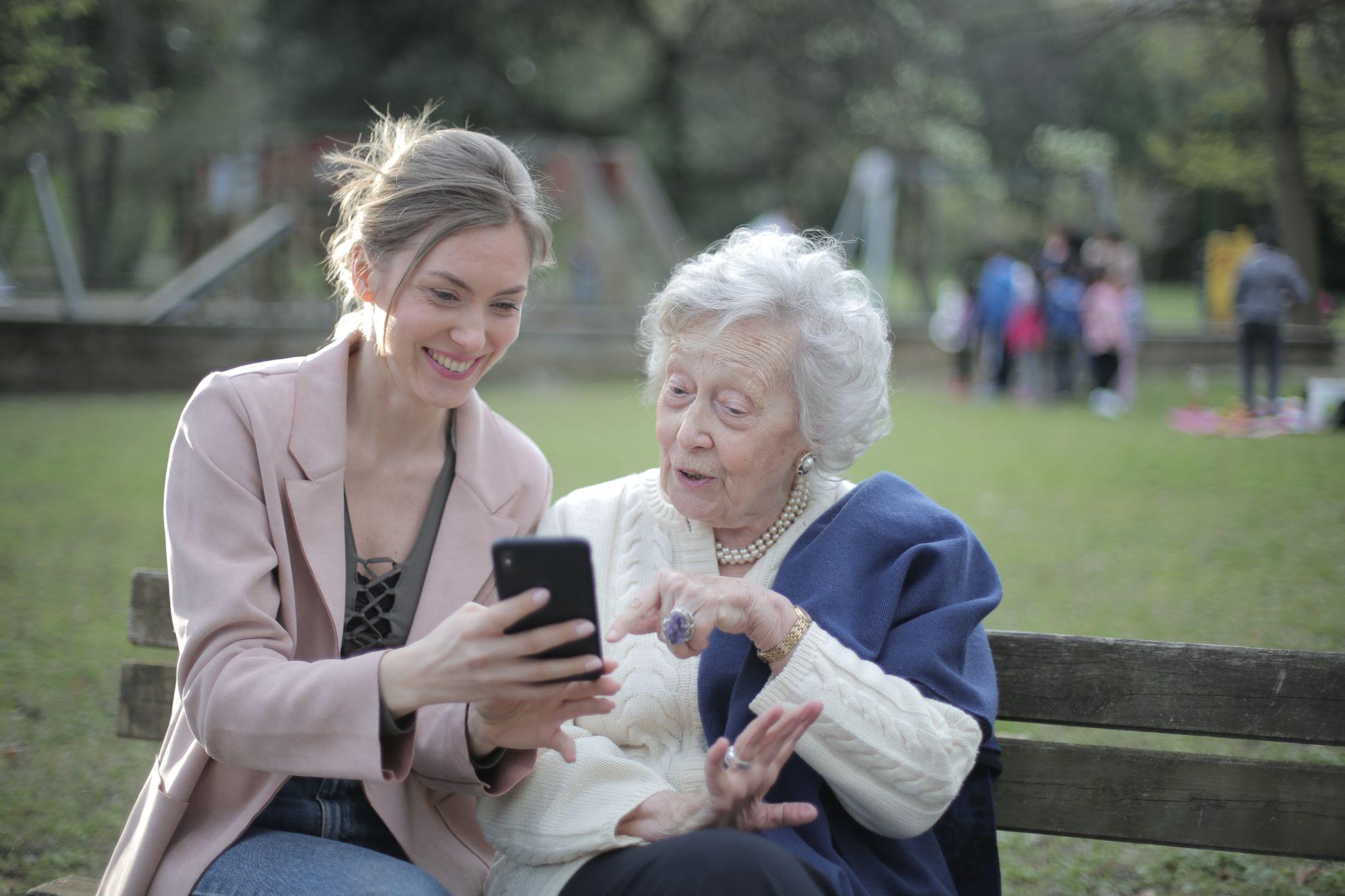 Tillsammans möter vi framtiden
Områdesbaserad vård och omsorg i hemmet
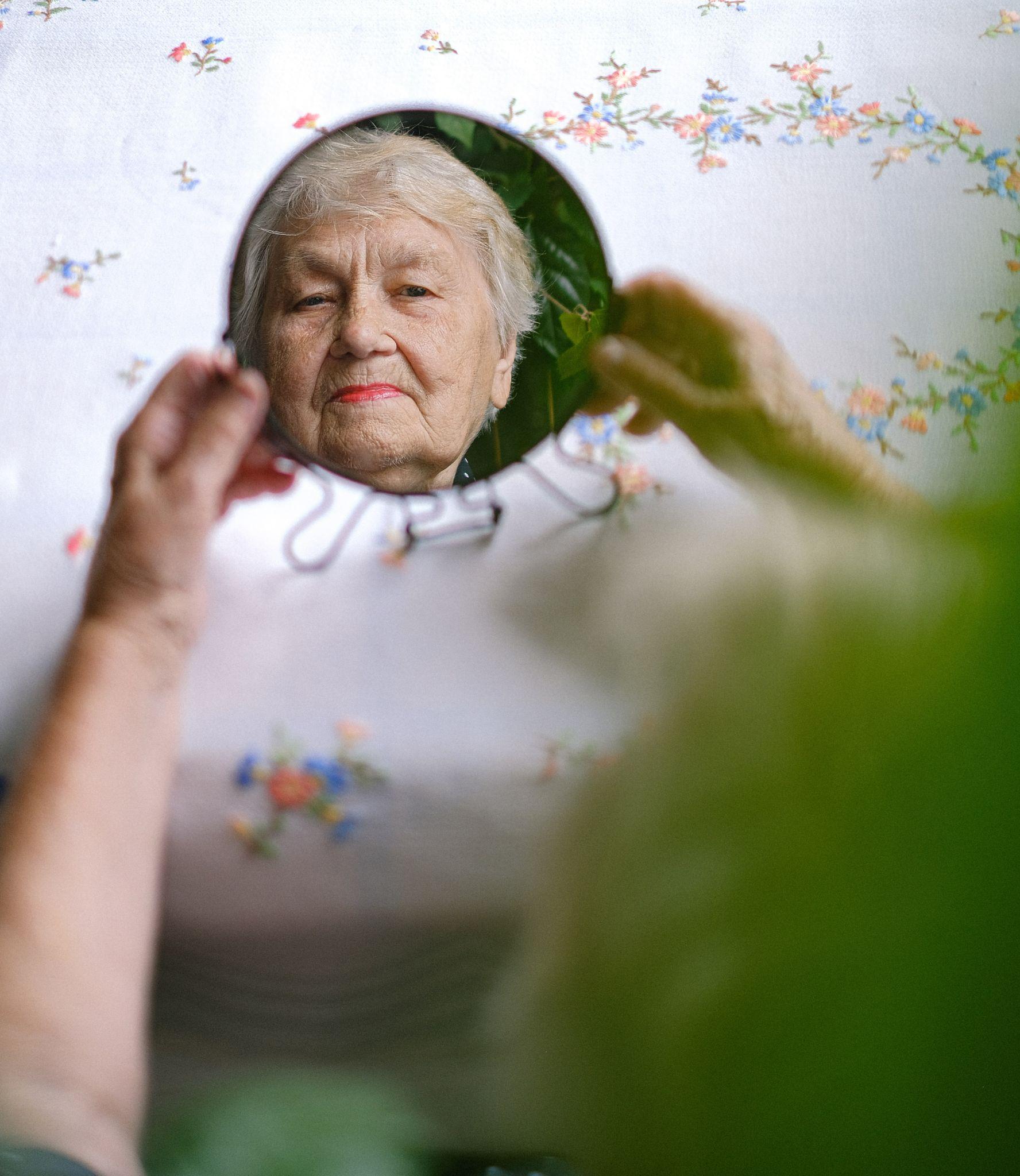 Omställning för att möta behov
Satsningen Framtidens vård och omsorg i hemmet syftar till att skapa förutsättningar för att möta de utmaningar och möjligheter vi står inför. 
Genom områdesbaserad vård och omsorg kommer vi nära våra medborgare och tillsammans skapar vi en trygg vardag med individen i centrum.
Framtidens vård och omsorg i hemmet
Teamsamverkan  Regelbundna träffar i multiprofessionella team
Helhetsansvar i området dygnet runt
Nära ledarskap, max 30 medarbetare per verksamhetschef
Fast omsorgskontakt och patientansvarig sjuksköterska
Kompetens-utveckling och handledning
Tydligare ledarroll och erfarenhetsutbyte för legitimerad personal
Träffpunktsverksamhet för hälsofrämjande aktiviteter och social gemenskap
Förstärkta krav på utbildning och språkkunskaper
Vad betyder detta för min anställning?
Omställningen innebär att det kommer bli nya utförare i flera områden. Det gör att många medarbetare kommer erbjudas anställning hos en en ny arbetsgivare om man vill arbeta kvar i området. 

Väljer du att vara kvar hos din nuvarande arbetsgivare kan du få arbeta i ett annat område där den arbetsgivaren har verksamhet.
Geografiska områden: 
Vård och omsorg i hemmet
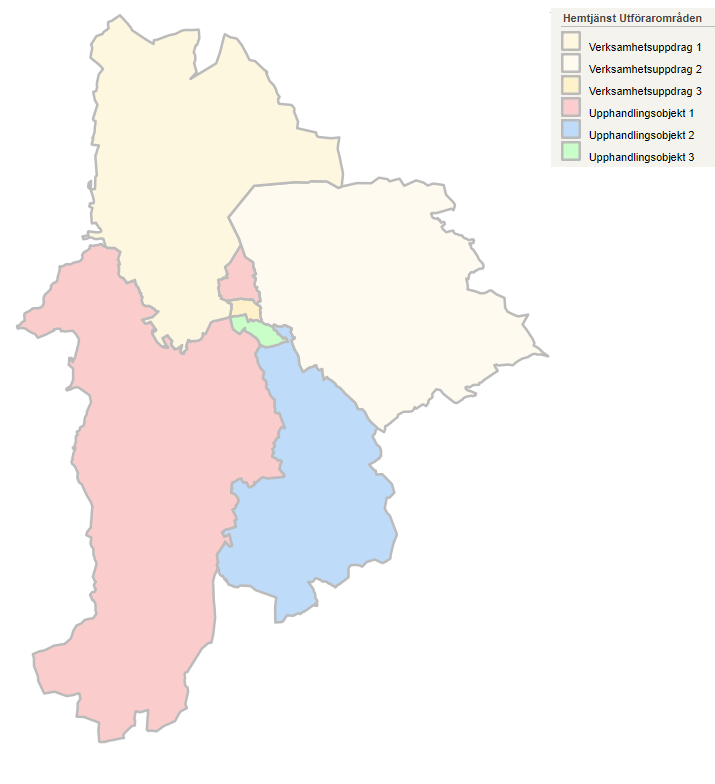 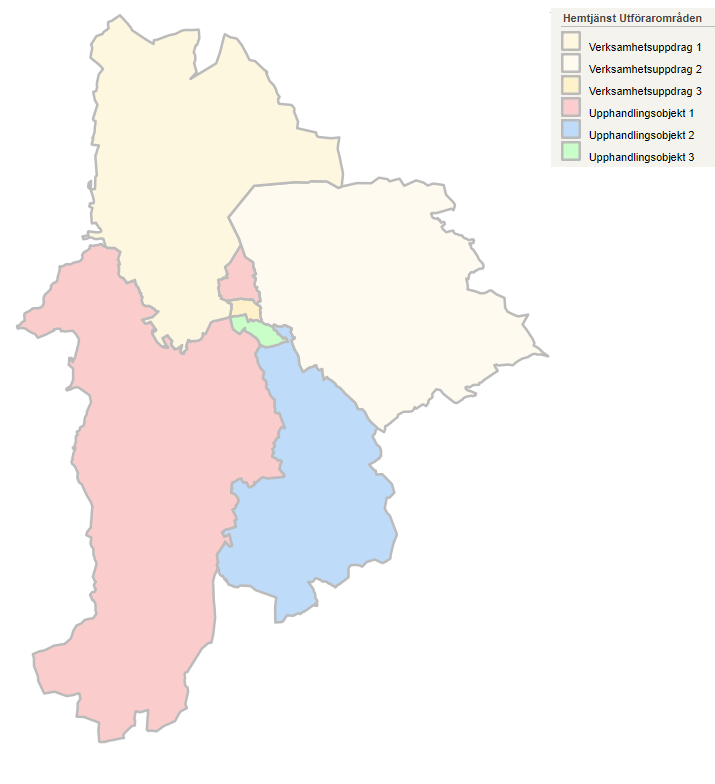 Nordost
Linköpings kommun

Områden: Möjetorp/Ekbacken, Tannefors, Åkerbo 

Biståndsbedömda trygghetsboenden: Linghem, Tannefors, Möjetorp
Nordväst
Linköpings kommun
Områden: Berg/Ljungsbro, Kärna, Ryd 
Biståndsbedömda trygghetsboenden: Kärna, Vretaliden, Härnebacken, Ryd
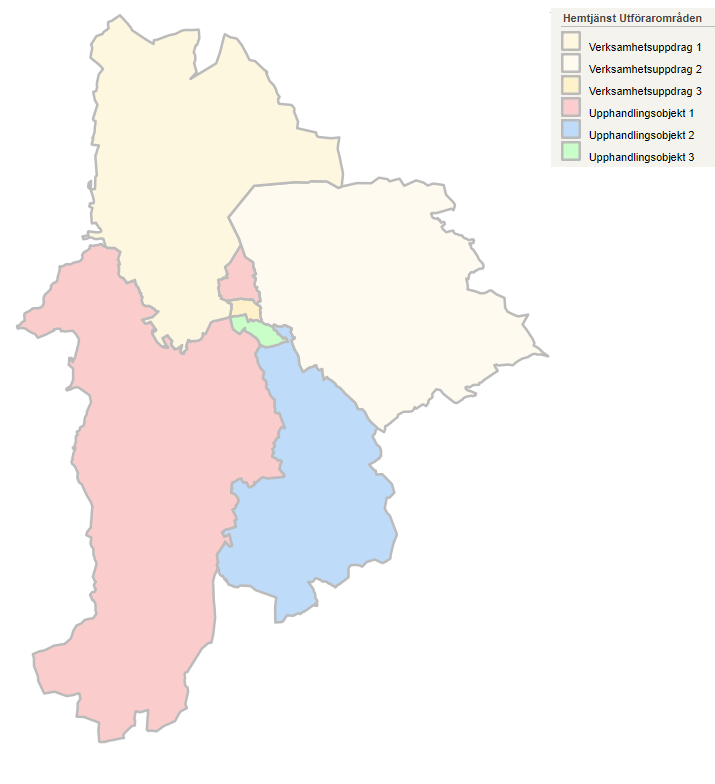 City nord
Linköpings kommun

Områden: Aspen/Hjälmsäter, Blandaren, Trägårn, Östgötagatan 

Biståndsbedömda trygghetsboenden: Aspen, Blandaren, Östgötagatan, Trägårn
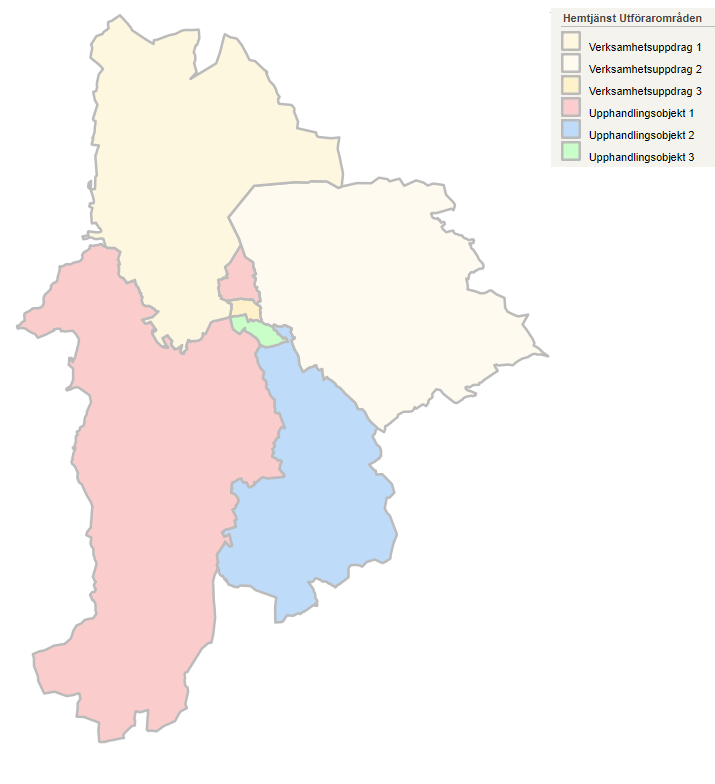 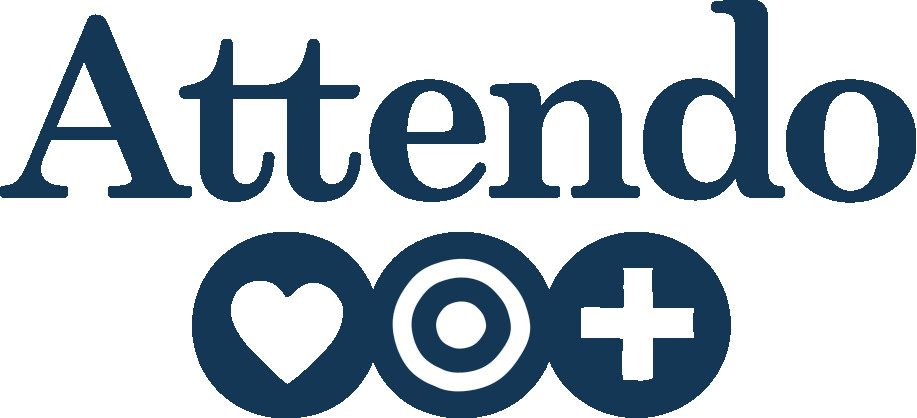 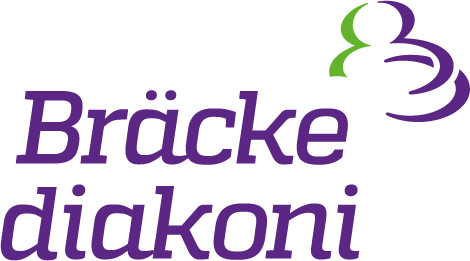 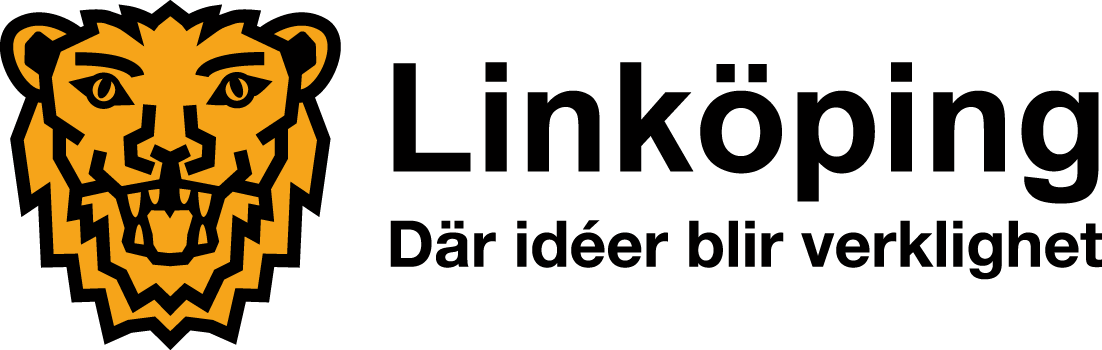 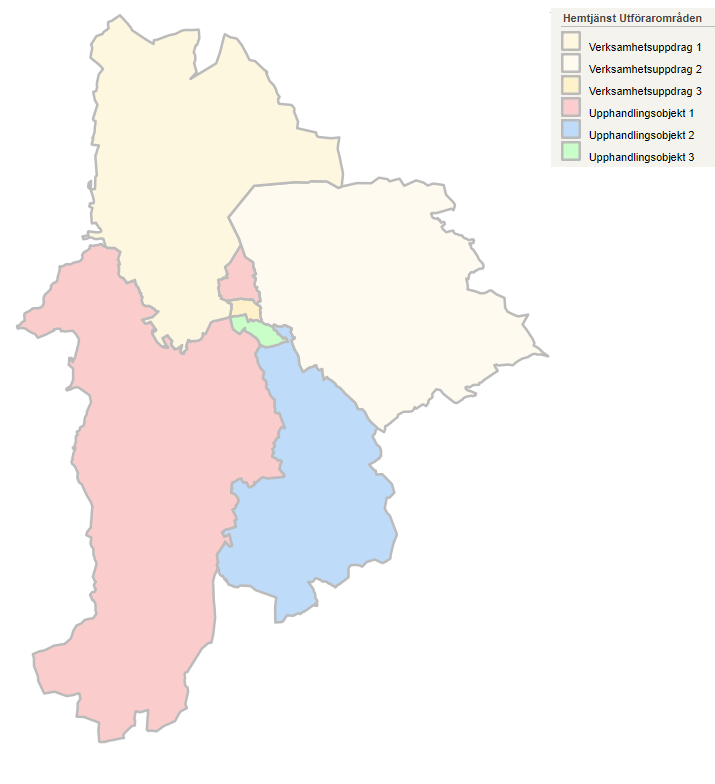 City sydBräcke Diakoni

Områden: Berga/Ramshäll, Stolplyckan, T1, Valla 

Biståndsbedömda trygghetsboenden: Ramstorp, Stolplyckan, Solrosen, Översten
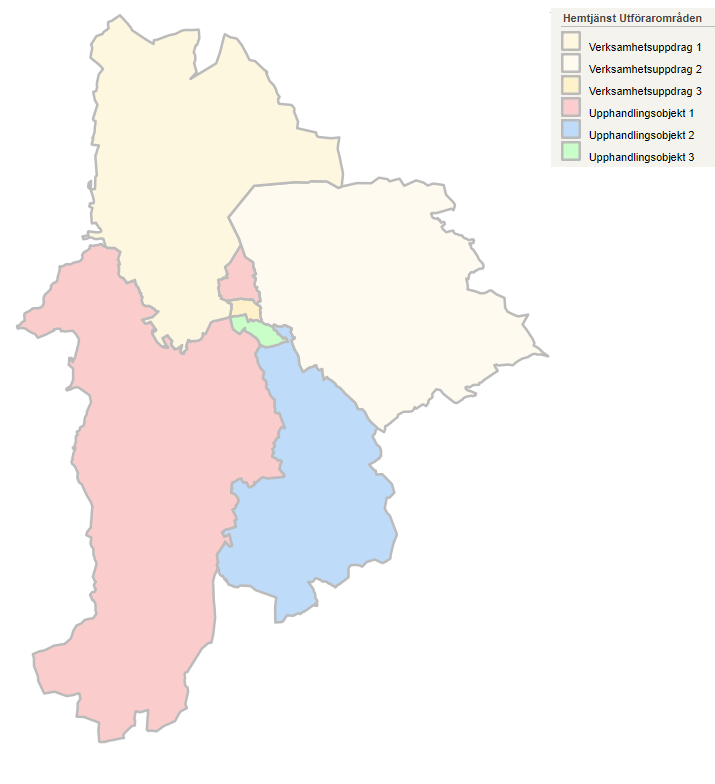 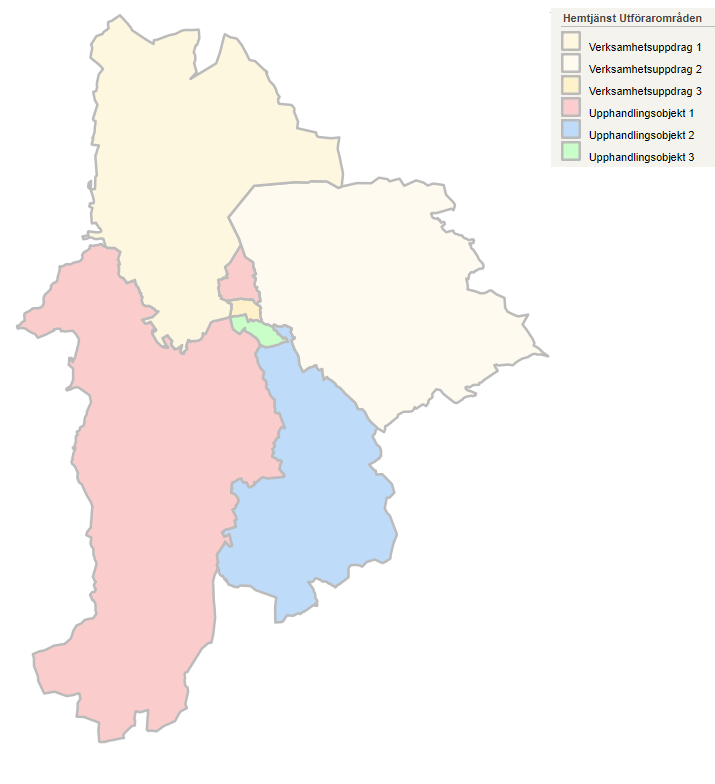 Sydost
Vardaga

Områden: Bestorp/Brokind, Ekholmen, Johannelund, Sturefors, Ullstämma 

Biståndsbedömda trygghetsboenden: Räknestickan, Ullstämma, Bestorp, Johannelund, Sturefors
Sydväst
Attendo

Områden: Lambohov, Nykil/Ulrika, Skäggetorp, Vikingstad 

Biståndsbedömda trygghetsboenden: Vikingstad, Nykil, Ulrika, Tröskaregatan, Torparegatan, Skäggetorp
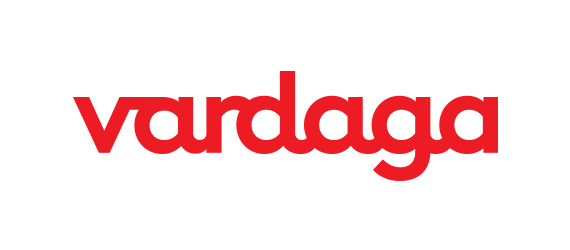 Tidplan för hantering av anställningar
Införande av ny modell
Oktober - mars
Verksamheten planerar sin bemanning för respektive enhet.

Arbetsgivaren har en dialog med dig om vilken enhet du kommer tillhöra.
Maj 2023
Arbete enligt den nya modellen påbörjas.
September
Du får information från din arbetsgivare om vad som gäller för din verksamhet.
14 oktober
Sista dag för att välja eventuell övergång till ny arbetsgivare.
Löpande kommunikation med fackliga parter, chefer och medarbetare
Vilka erbjuds ny arbetsgivare?
Om en ny arbetsgivare tar över ett område kommer de som arbetar mer än 50 procent av sin tjänstgöringsgrad i området erbjudas att gå över till den nya arbetsgivaren. Det gäller alla i verksamheten, oavsett yrke.

Omfattas du inte av erbjudandet kommer du ha kvar din anställning hos din nuvarande arbetsgivare.
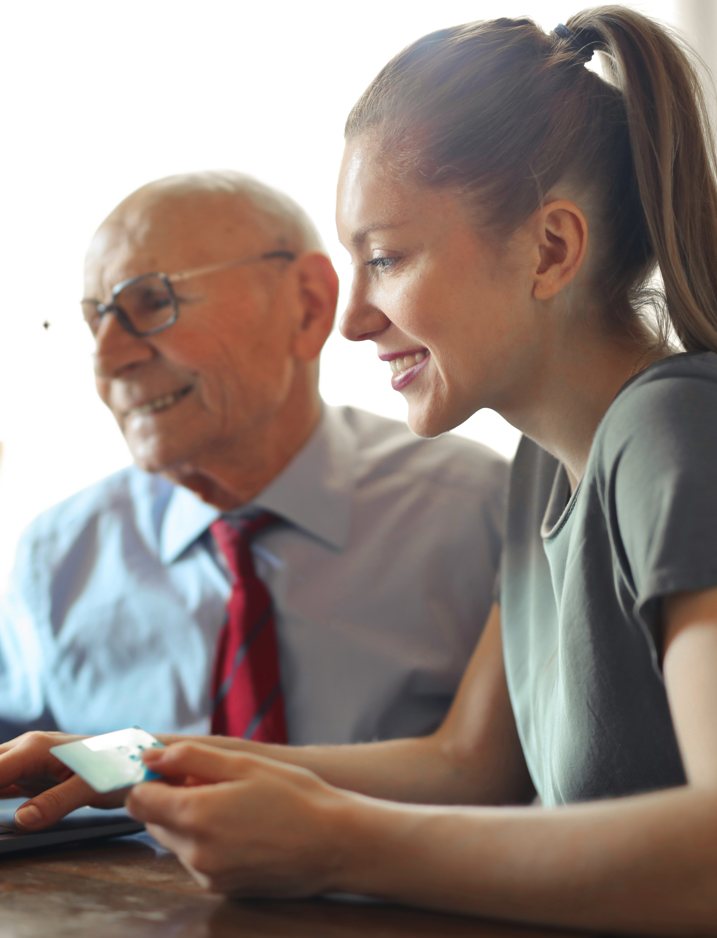 Mer information
HR-arbetet på Utförarwebben:
HR - linkoping.se
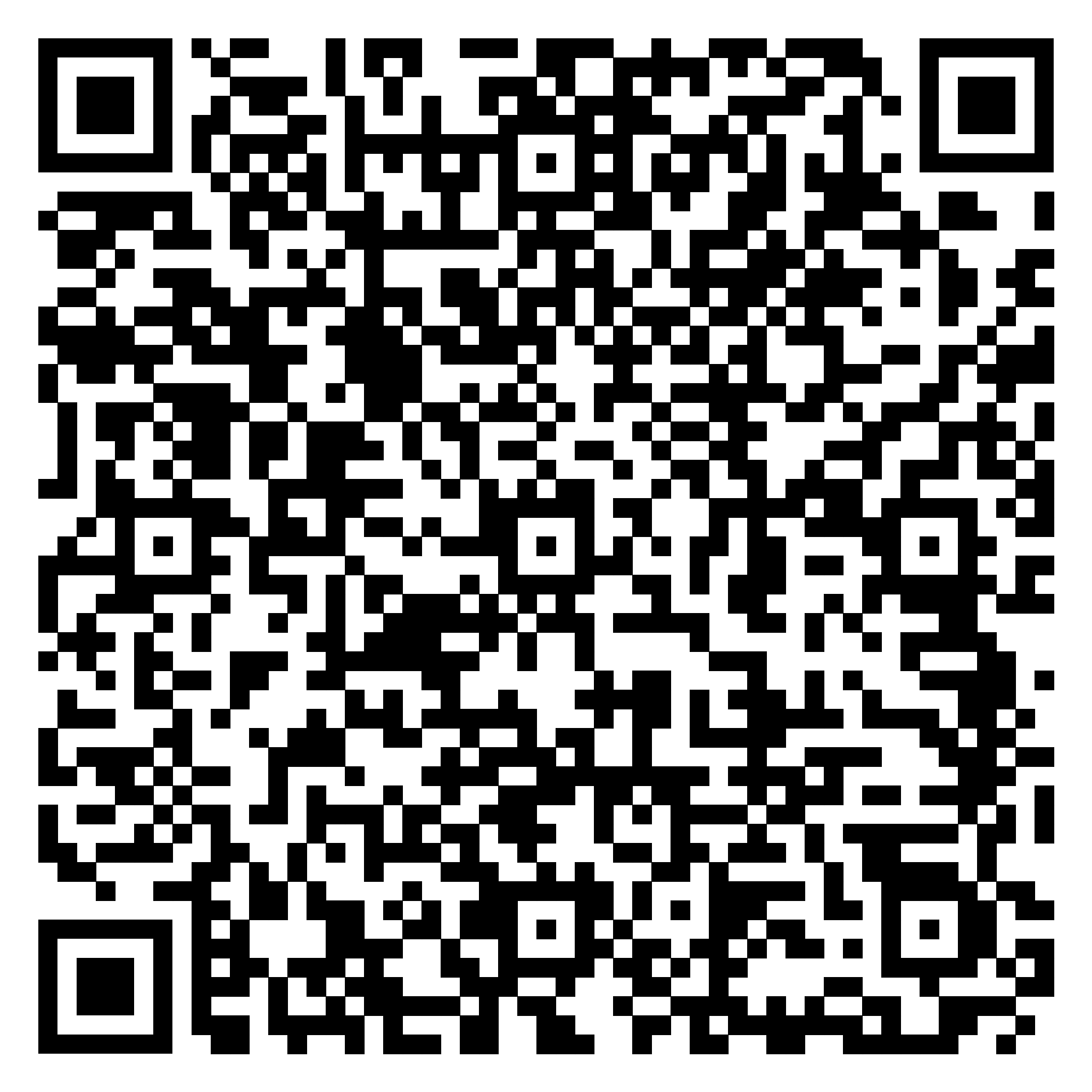